Adenomyosis
& infertility
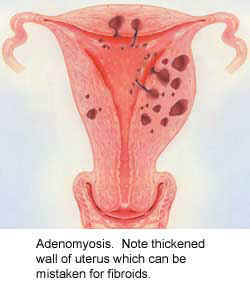 Marwan Al-Halabi MD. PhD
Professor in Faculty of Medicine 
Damascus -  University

And

Medical Director 
Orient Hospital 
assisted Reproduction center 
Damascus – Syria
1
AdenomyosisA Neglected Disease
2
Definition
Adenomyosis is a benign disease of the uterus characterized by ectopic endometrial glands and stroma within the myometrium

It is associated with myometrial hypertrophy and may be either diffuse or focal.
3
Definition
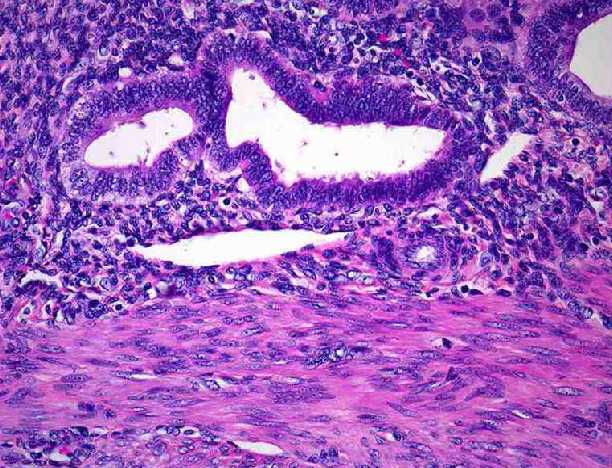 4
Definition
The gland tissue grows during the menstrual cycle and then at menses tries to slough, the old tissue and blood cannot escape

This trapping of the blood and tissue causes uterine pain in the form of monthly menstrual cramps. 

It also produces abnormal uterine bleeding.
5
Definition of Adenomyosis
1- Presence
2- Depth Of Penetration
3- Degree Of Spread
4- Configuration of Lesions
     (diffuse or nodular / Focal )
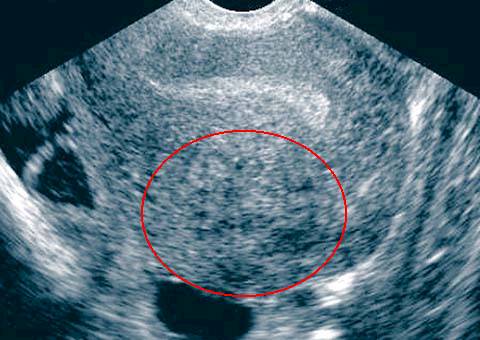 6
Grading of Adenomyosis
1- Superficial: 	inner myometrial third
2- Intermediate: 	Tow myometrial third
3- deep: 		Entire myometrical thickness
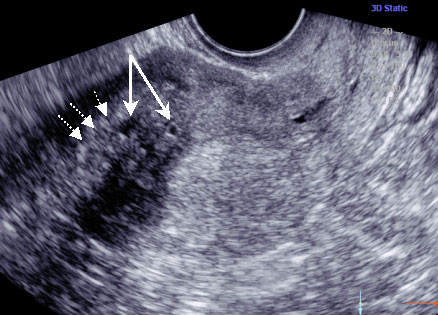 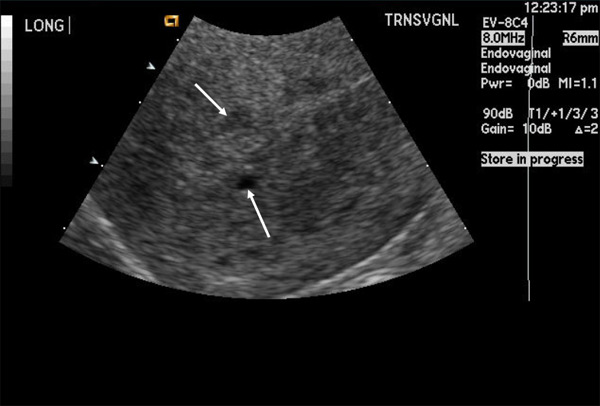 7
Adenomyosis: Epidemiology
About 1% of female patients
5 - 70% of hysterectomy specimens (Azziz 1989)
31% if 3 sections: 61% if 6 sections (Bird 1972)
More often in multiparous women
Fourth - fifth decade of life
8
Associated Factors
Over 23% of patients requiring hysterectomy for control of chronic severe pelvic pain had adenomyosis, and almost half of these women had had a tubal ligation performed. The possible relationship of adenomyosis to a previous tubal ligation has been explored.
9
Associated Factors
No relationship was found between age at surgery, age at menarche, indications for surgery, menopausal status at intervention, and presence of adenomyosis.But parity may be associated with an increased frequency of adenomyosis.
10
The typical symptoms include
Pelvic pain, 
Dysmenorrhea, 
And menorrhagia unresponsive to hormonal therapy or uterine curettage. 
Dyspareunia 
Subfertility.And pregnancy termination.
classic presentation
Cyclic, cramping uterine pain beginning later in reproductive life (generally after age 35) and often associated with prolonged and heavy menses
11
Adenomyosis
Possible Association with :

Infertility 
Early Pregnancy Loss
Preterm Labor
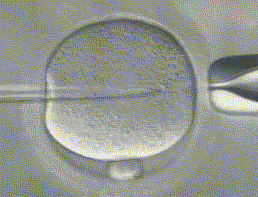 12
2,616 consecutive hysterectomy specimens examined during a 7-year period.
Adenomyosis was noted in 16%
Multiparas between the ages of 30 and 50 years were most commonly affected.
Abnormal uterine bleeding was the common symptom
Myohyperplasia and leiomyomas were the usual associated lesions.
13
Aust N Z J Obstet Gynaecol 1988 Feb
Outcome of Hysterectomy for Pelvic Pain in 228 Premenopausal Women
Histopathological diagnosis:
          Uterine leiomyoma     	(73.9%)
          Uterine adenomyosis  	(40.4%)
		 Ovarian Cyst	      	( 9.3% )
          Edometriosis             	( 7.9% )

118 (51.8%) patients  had a single pathology and 48.2% had multiple pathologies.

The agreement between operative clinical diagnosis and histopathological diagnosis was 57.1% for Uterine adenomyosis !
Tay sk, Bromwich N. (Aust N Z J Obstet Gynaecol. 1988 Feb;38 (1):72-6
14
DiagnosisFirst Step to Successful Therapy
Achieving the right diagnosis is probably the most important task of the physician!

   - Without the right diagnosis the   choice of treatment is inadequate and “guess work”.

   - The right diagnosis allows the physician to present to the patient the choice of available treatments and to determine together the right therapy for the right patient – a prerequisite for success!
15
Diagnosis Major Problem of treatment of Adenomyosis
Differential diagnosis  with a major and very common “other” uterine disease:
   - uterine leiomyomas 35 – 55 % coexistence).  

Knowledge and use of radiological diagnosis (TVUS, MRI) not yet routine.

Definitive diagnosis is in the hands of the pathologist! 
   - many diagnosis  (post hysterectomy!)
16
Acknowledgement
17
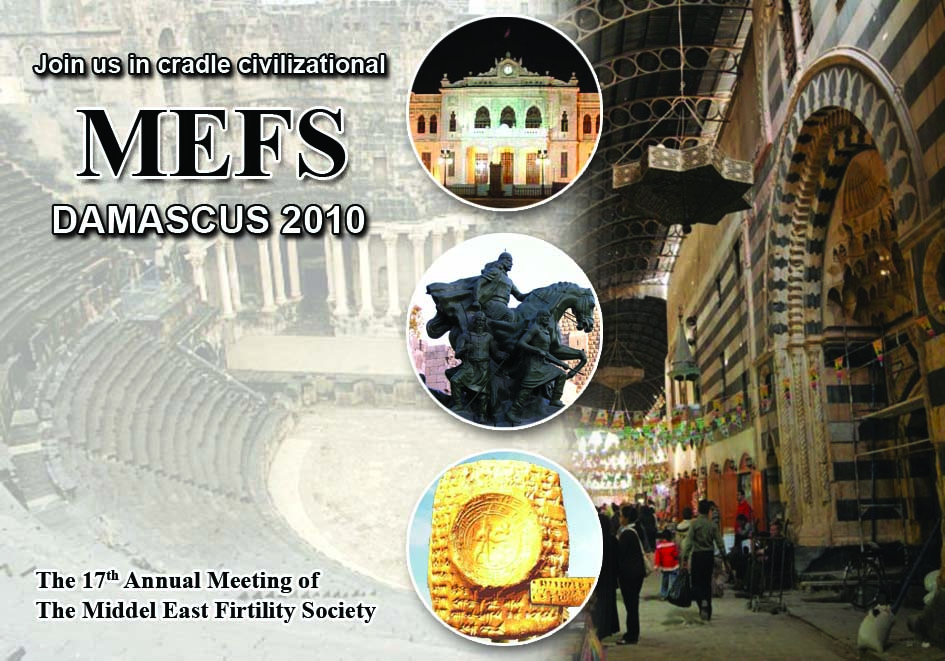 Thank You
18
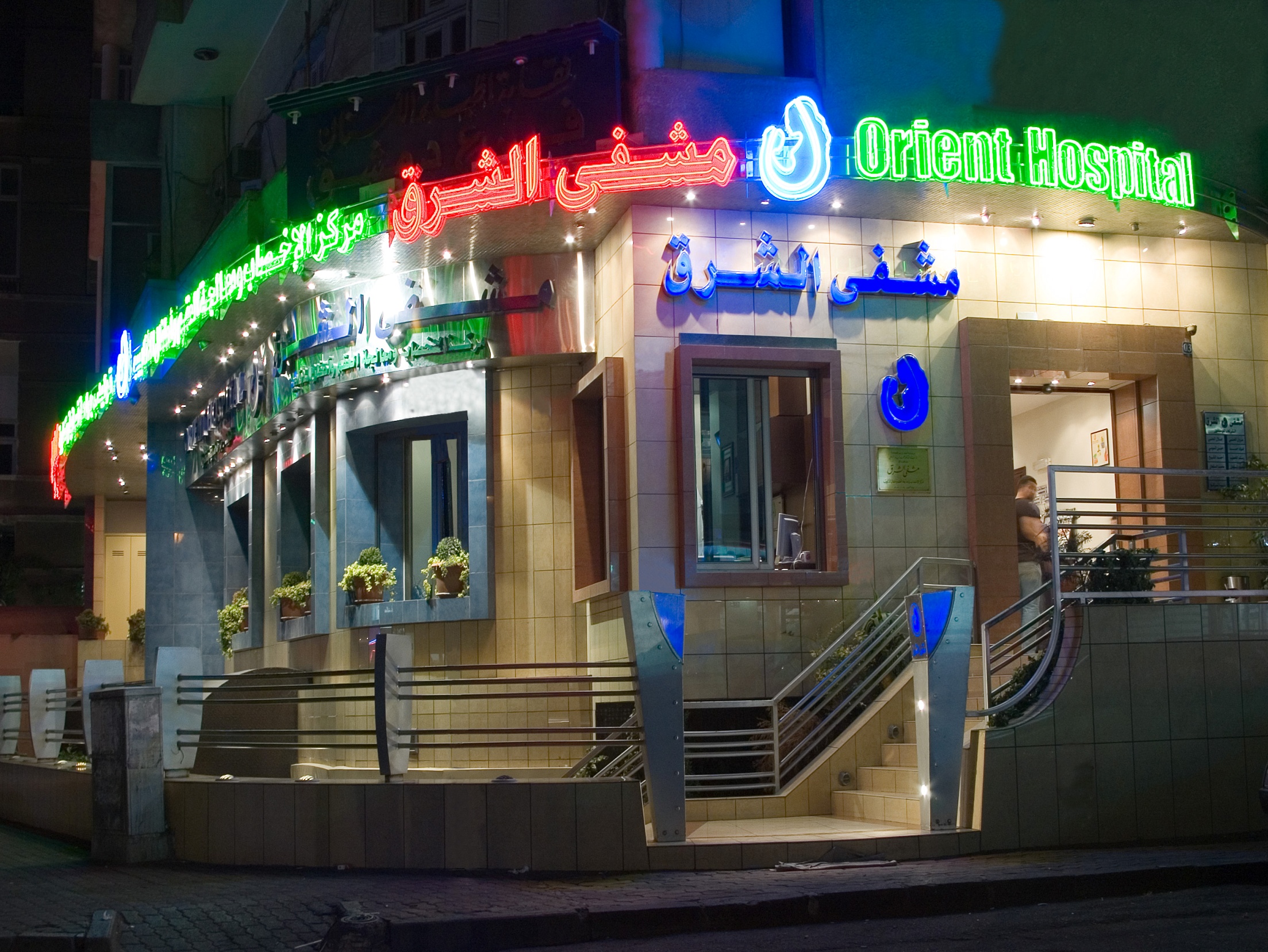 Thank You
19